Housing First and ending homelessness
INDIANA DEVELOPMENT DAY SPRING 2019
Agenda
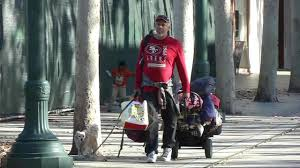 Housing First Defined
Implementation of the Practice
Motivation for Change
Using the Structure of the Lease
Discussion and Wrap up
2
Housing First Crisis Response System that Ends Homelessness
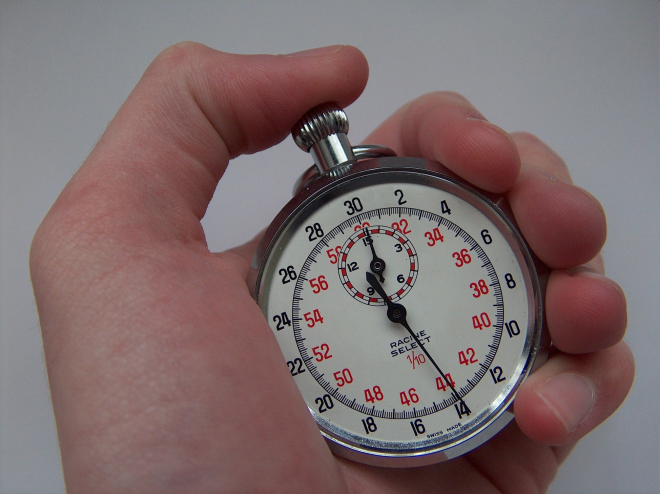 An effective Crisis Response System provides immediate and easy access to safe and decent shelter to anyone that needs it and aims to re-house people as quickly as possible.
“Rare, brief and non-recurring”
National Alliance to End Homelessness
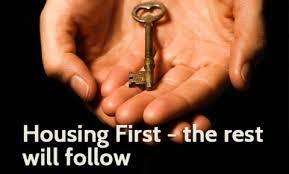 Housing First (HF)
HF is a paradigm shift from the traditional housing ready approach. It follows a basic principle—that everyone is ready for housing, regardless of the complexity or severity of their needs. It is a program model of Permanent Supportive Housing (PSH) AND a system-wide orientation and response.  All programs serving homeless people can implement HF practices.
[Speaker Notes: LP]
Maslow’s Hierarchy of needs
Housing First Practices
6
[Speaker Notes: LP
Tenants must comply with a standard lease agreement and are provided with the services and supports that are necessary to help them follow the lease and maintain their housing]
Housing First is not
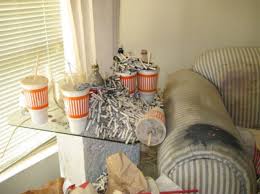 “Housing only” 

	   OR

“Anything goes”
7
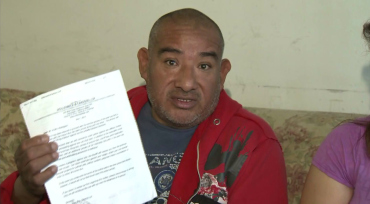 HF Best Practices
8
Housing First in shelter and other crisis housing
STREET OUTREACH
PATH TO PERM. HOUSING
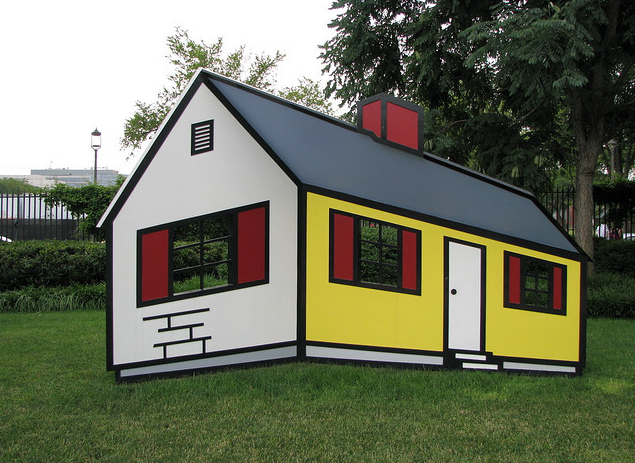 LOW BARRIER AND HOUSING FIRST
LINKED TO COORD. ENTRY
9
National Alliance to End Homelessness
Housing First in Permanent Housing
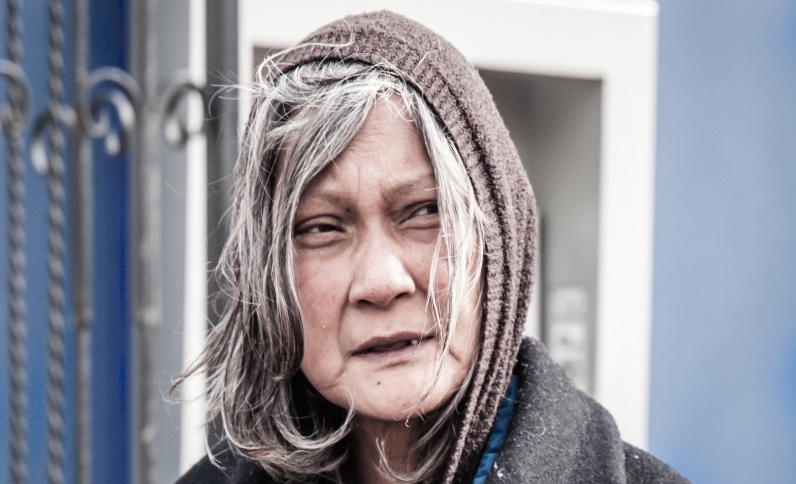 10
[Speaker Notes: Target people in a life stage transition – 
Persons fleeing DV
Early recovery from substance use
Young Adults
Mother with children under age 5]
Preparation
Targeting: Low barrier approach – Every Person deserves housing
High expectations:  The same rights and responsibilities as anyone else in the community
No special rules for a homeless population
Everyone is expected to follow a lease
Case Management is focused on every family assuming full rights and responsibilities of tenancy
Engage: look for comfort and goals
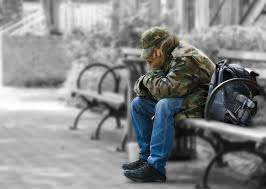 11
Education
Choice is based on knowledge
Educate each participant about housing options and expectations
Engage in an evaluative conversation: what would work best for each person
Explain the worker role and responsibilities
Assess and establish goals for housing access and retention
Engagement is based on each participant seeing the benefit of the interaction
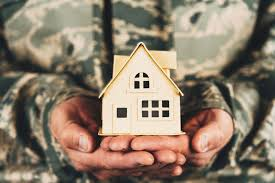 12
Motivation and Change
Motivation is behavior specific (people have different responses to different issues)
Each person is motivated to change by unique factors
Compliance does not equal change 
Change that occurs because of external pressure tends to be short lived
More that someone “owns” (internalizes) the reasons for change, the more likely change will endure
Change is always hard and motivation gets you through it

Motivation fluctuates from one time and situation to another; not a fixed trait
Motivation can be influenced by outside influence; it  does not reside solely in the person
[Speaker Notes: Motivation is not a fixed trait; like eye or hair color

What do you think can influence motivation]
MI andStages of Change
14
HARM REDUCTION: Negotiating Change
15
HARM REDUCTION
16
[Speaker Notes: HARM REDUCTION
Intervention developed in 80’s response to spreading AIDS epidemic.  New way of dealing from public health perspective removing morality from the solution.]
Harm Reduction based on open communication
17
Housing Perspective
18
Using the Lease to Structure the Work:
One of the goals is for each person to be stably housed and to do so, they need to learn how to manage tenancy obligations. 
Key to achieving this goal is the active coordination between landlords/property management and support services staff, while maintaining the functional separation of these two staffs.
Having separation of functions helps tenants learn by being treated no differently from any other tenant. (Don’t want to create alternate reality)
Problems that threaten tenancy may motivate tenants to use services in order to keep their housing.
19
Tenant Rights
20
Obligations of Tenancy
21
Obligations of Tenancy
22
Closing
Housing first makes it possible for every family to stabilize in their community by eliminating the barriers to housing access and providing the support needed to maintain housing
Housing First is goal oriented and client driven
Housing First has the same rules as all other rental housing and uses case management to assist each tenant to meet these expectations
It takes a village and depends on quality supports and assertive landlords
23
Additional Reading
Housing First Manual:
Tsemberis, Sam J. Housing First: The Pathways Model to End Homelessness for People with Mental Illness and Addiction. Dartmouth PRC-Hazelden. 2010
Permanent Supportive Housing Toolkit:
http://store.samhsa.gov/product/Permanent-Supportive-Housing-Evidence-Based-Practices-EBP-KIT/SMA10-4510
Developing the Support in Supportive Housing:
Http://www.csh.org/wp-content/uploads/2011/12/Tool_DevelopingSupport_Guide.pdf
24
Additional Reading – cont.
Housing First Checklist Interagency Council on Homelessness: 
http://usich.gov/resources/uploads/asset_library/Housing_First_Checklist_FINAL.pdf 
Harm Reduction Coalition.  Principles of Harm Reduction:  
http://www.harmreduction.org/about-us/principles-of-harm-reduction/
Pauly B, Reist D, Belle-Isle L, Schactman C (2012).  Housing and harm reduction:  What is the role of harm reduction in addressing homelessness?  International Journal of Drug Policy. Volume 4, Issue 4, Pages 284-290.
25
Additional Reading - MI
Miller, W.R. and Rollnick S. (2012). Motivational Interviewing: Helping People Change. 3rd Edition. New York: Guilford Press.
Motivational Interviewing Website:
http://www.motivationalinterviewing.org/
26